Муниципальное Бюджетное Дошкольное образовательное учреждение детский сад № 67 «Умка»
Наш зеленый дом
Познавательно – творческий проект
Актуальность
Экологическое воспитание и образование детей - чрезвычайно актуальная проблема настоящего времени. Только экологическое мировоззрение, экологическая культура ныне живущих на земле людей могут вывести планету и человечество из того катастрофического состояния, в котором они пребывают сейчас.
Цель проекта: Осуществление общественно-значимой деятельности, направленной на использование базовых знаний дошкольников по экологическому образованию в практической природоохранительной деятельности, способствующей развитию интереса в деле сохранения и приумножения природных богатств, духовно- нравственному становлению личности, формированию чувства сопричастности ко всему живому.
Задачи проекта:
побуждать детей видеть разнообразие растительного и животного мира родного края,  понимать  его значимость для всего живого на планете
 способствовать воспитанию экологически  грамотного и безопасного для природы поведения человека;
развивать умение передавать свои чувства от общения с природой в рисунках и поделках. 
 воспитывать гуманное, эмоционально-положительное, бережное, заботливое отношение к миру природы и родного края. 
активизировать участие родителей в экологическом воспитании ребенка.
Участники проекта : 
дети старшего дошкольного возраста, воспитатели, родители (законные представители).
Ожидаемый результат:
Повышение уровня знаний по экологии у детей;
Воспитать любовь к природе (через прямое общение с ней, восприятие ее красоты и многообразия)
Научить детей сопереживать ее бедам (через восприятие отрицательной человеческой деятельности)
Совершенствование уровня знаний, экологической компетентности родителей
Этапы работы
Подготовительный этап
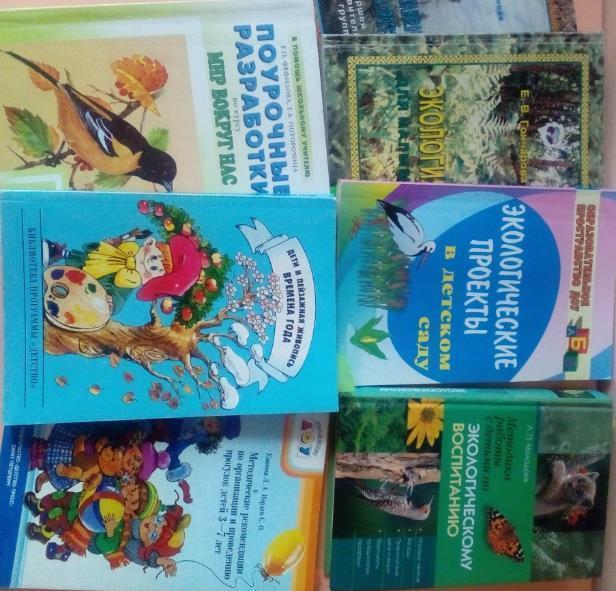 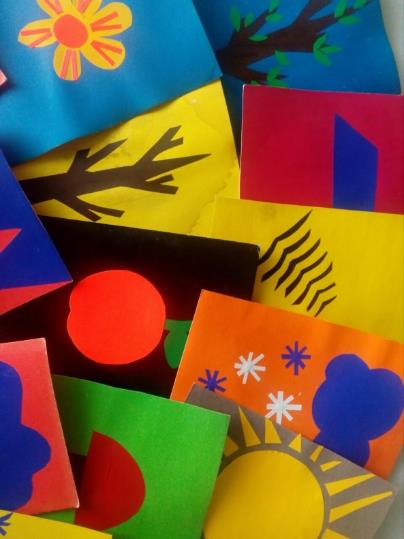 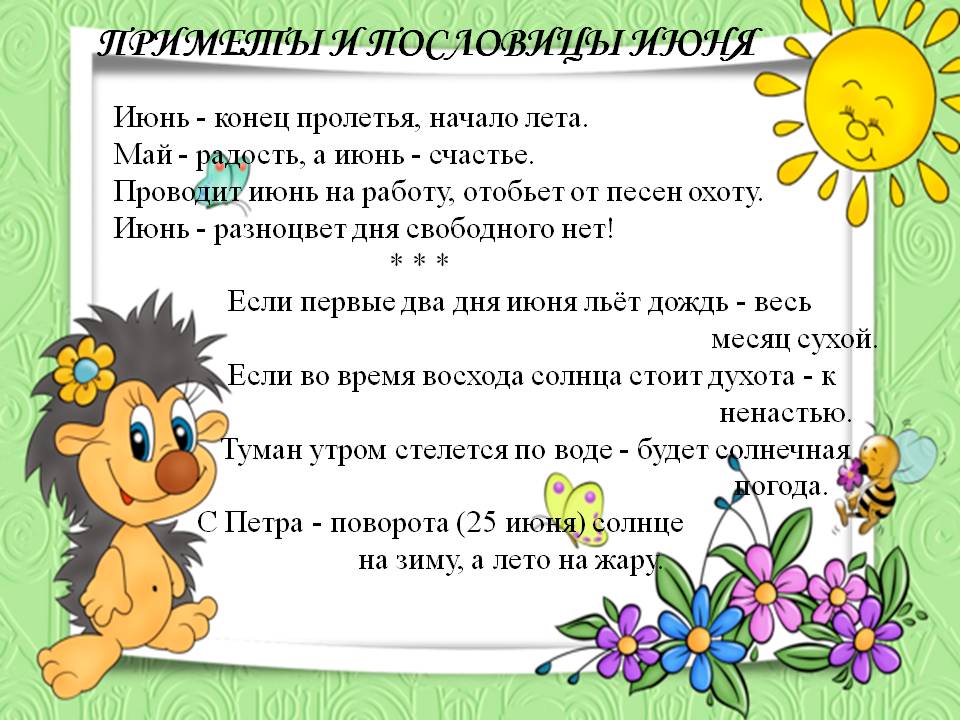 Формы работы с родителями
Основной этап
«Почему растения растут»
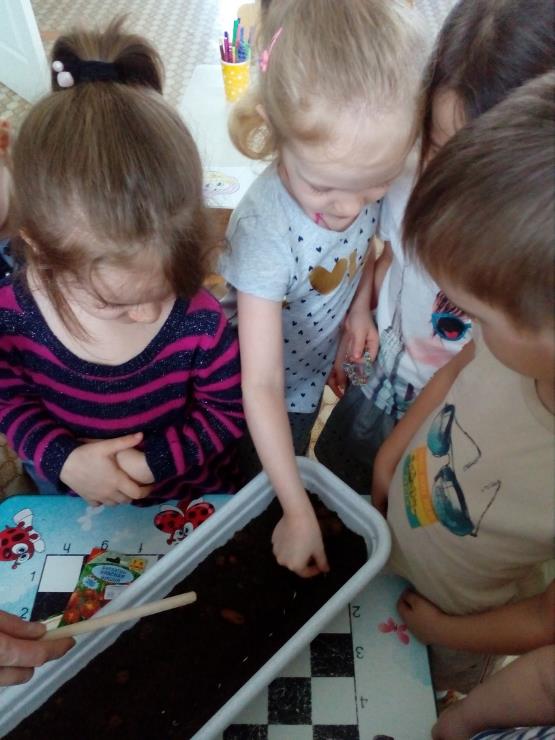 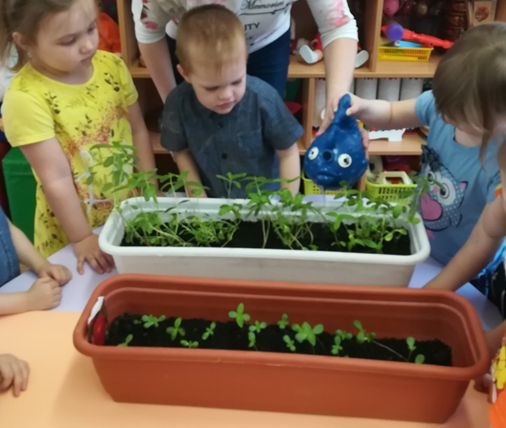 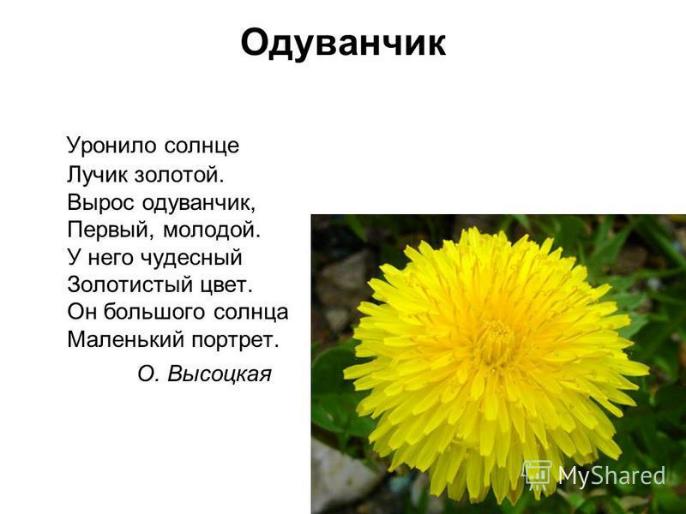 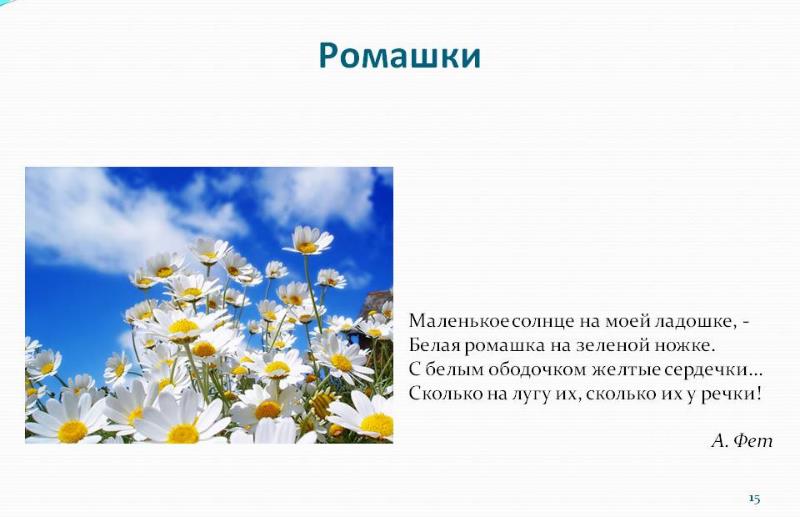 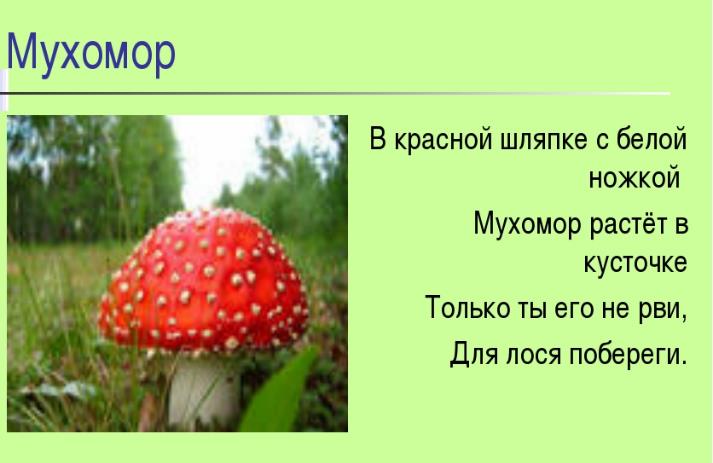 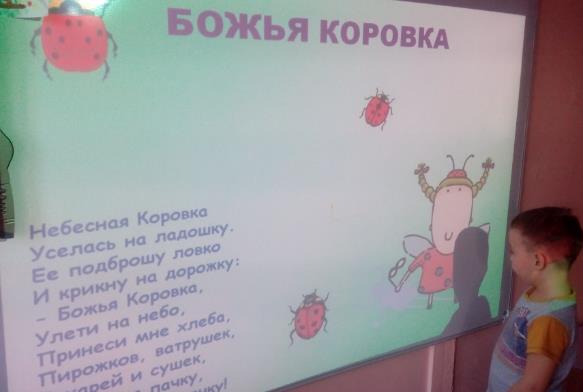 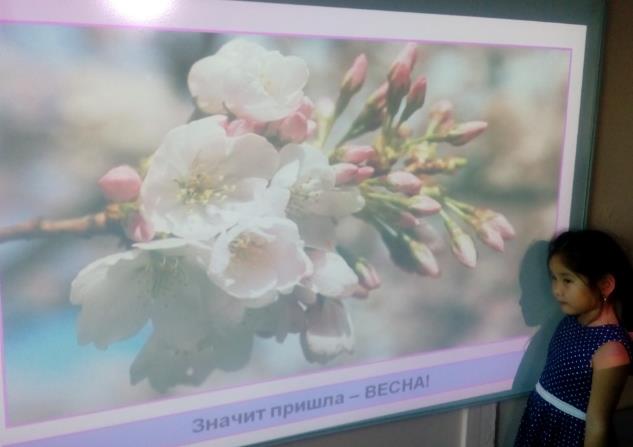 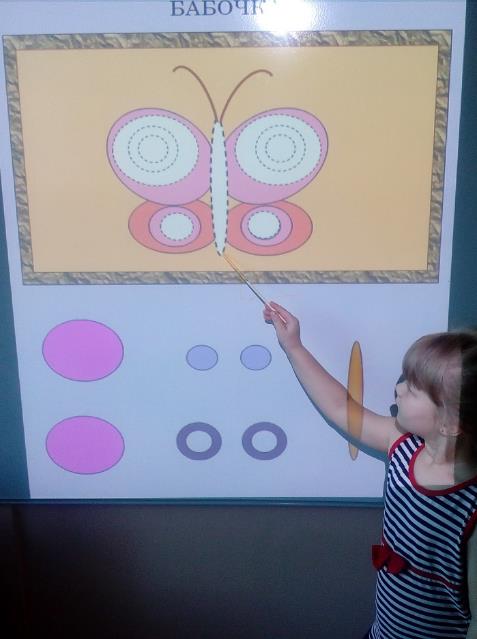 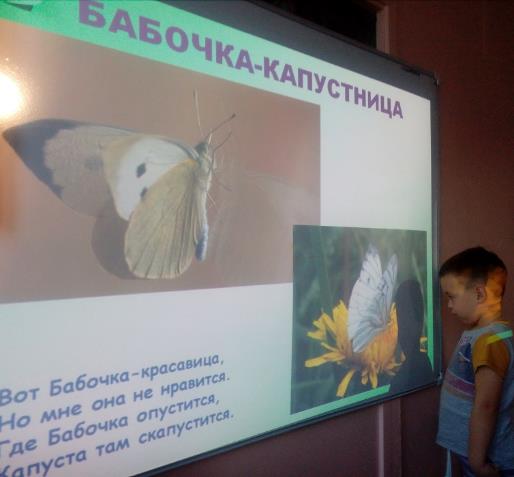 Наблюдение
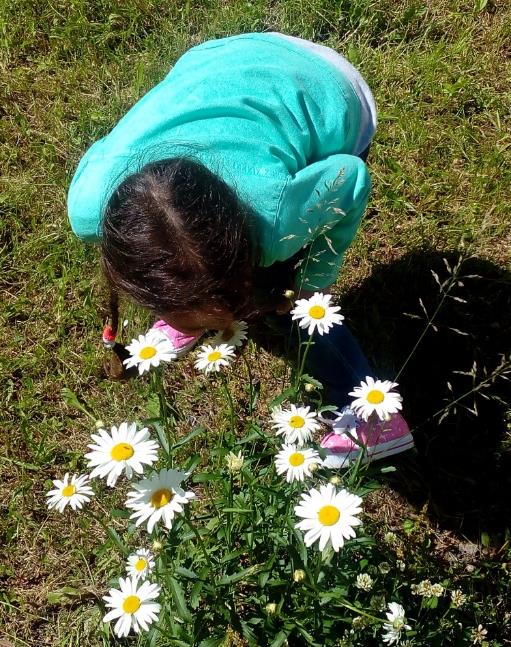 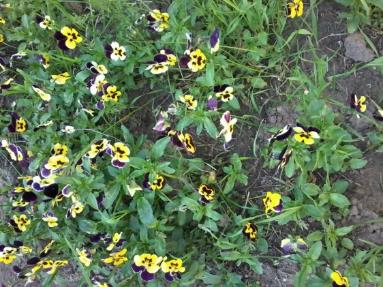 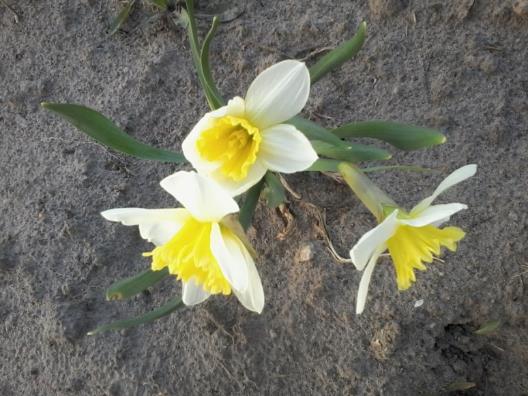 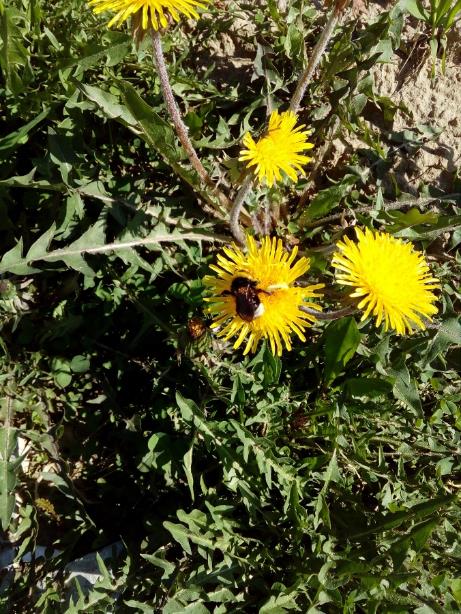 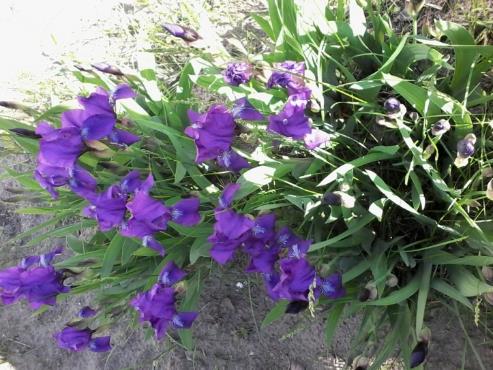 Целевые прогулки
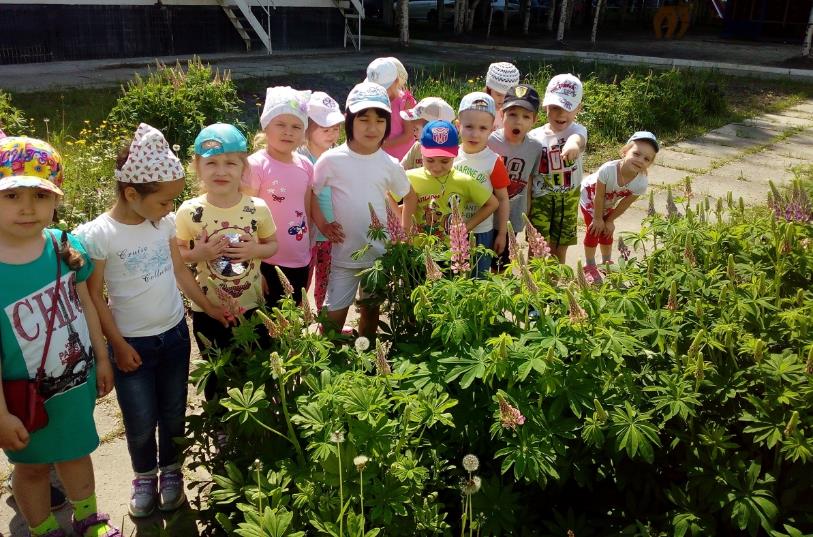 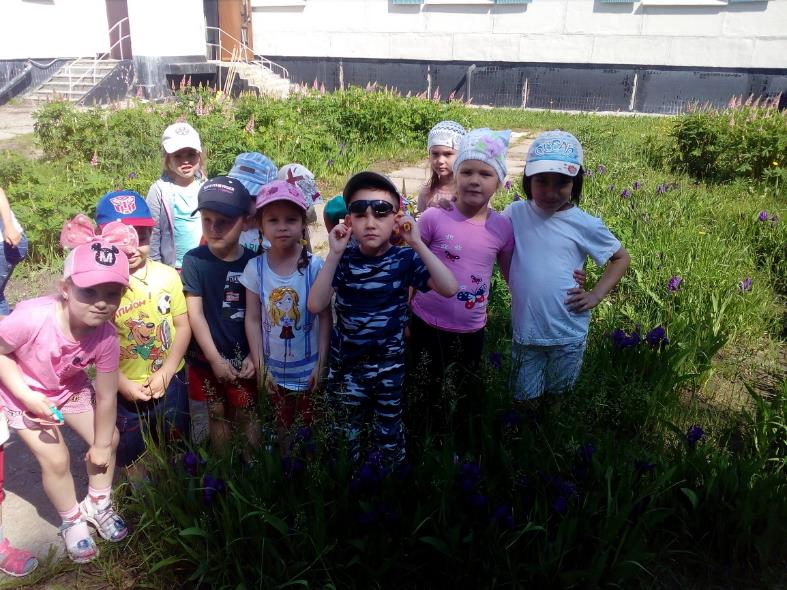 Совместная деятельность по художественному творчеству
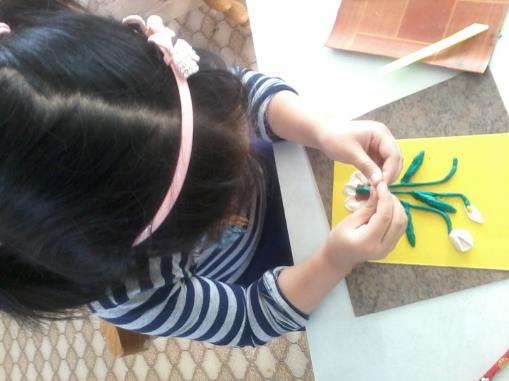 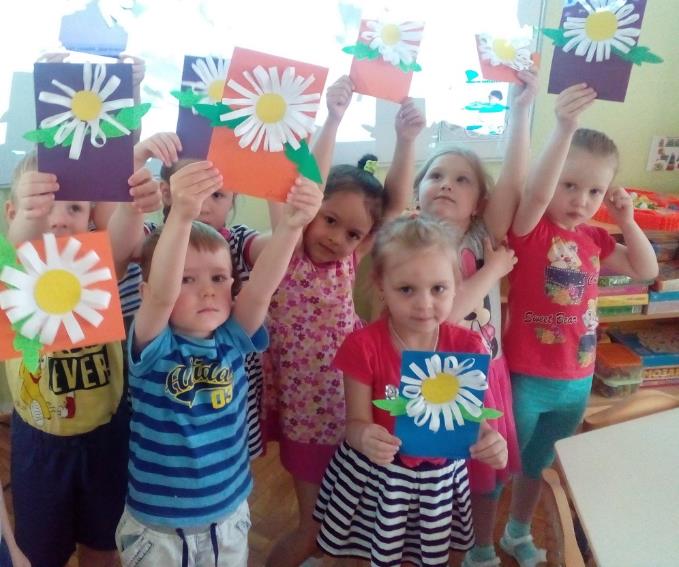 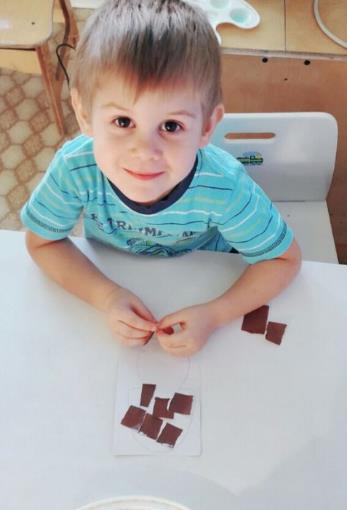 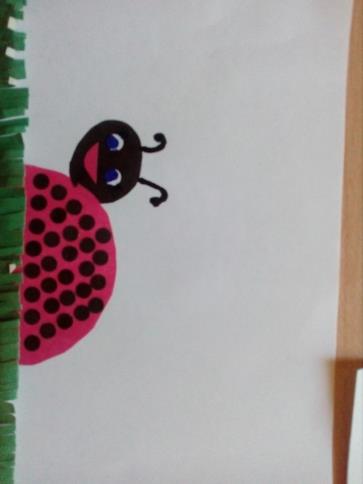 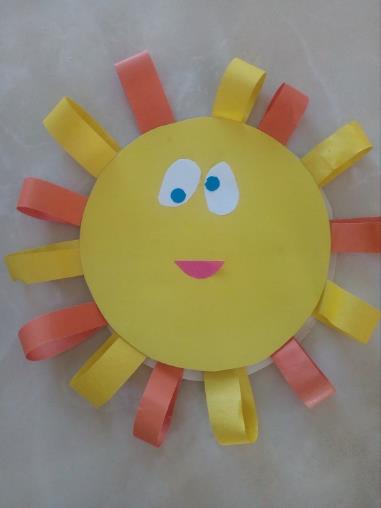 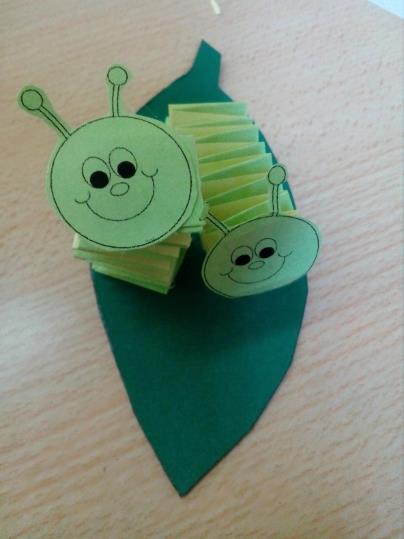 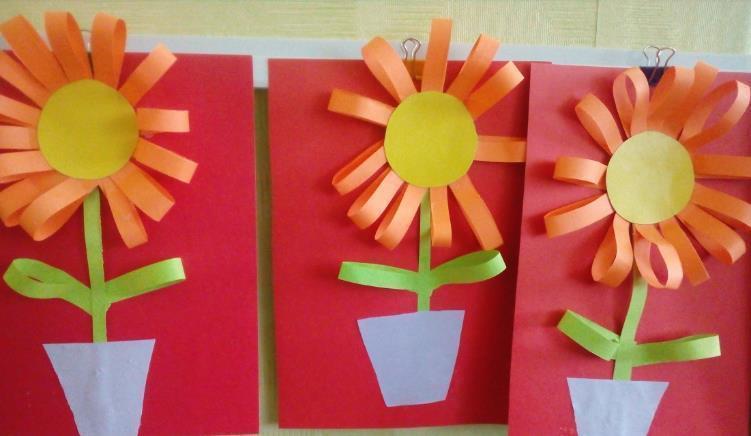 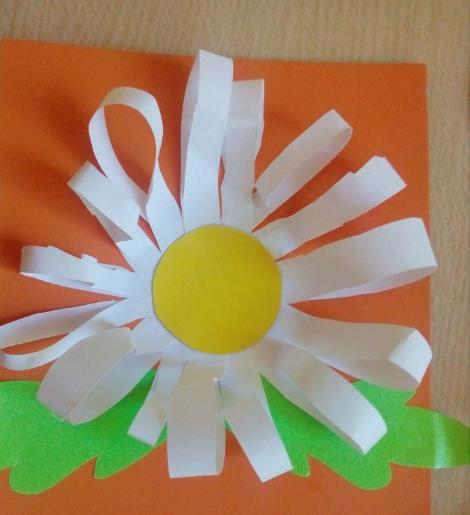 Наш зеленый дом
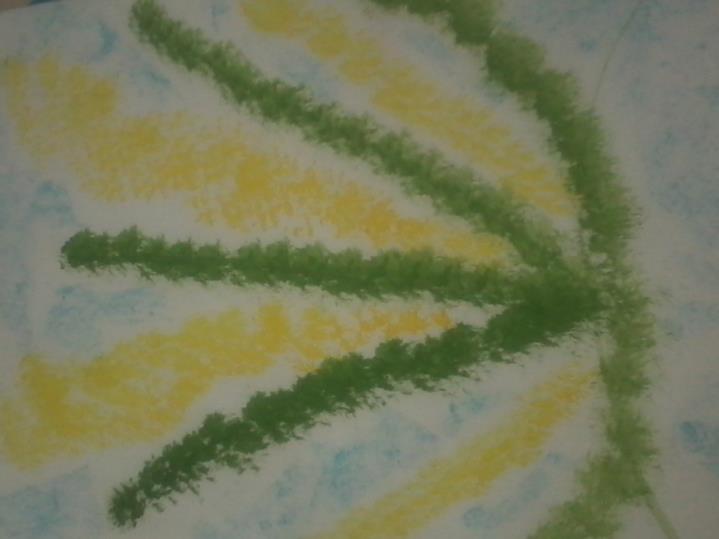 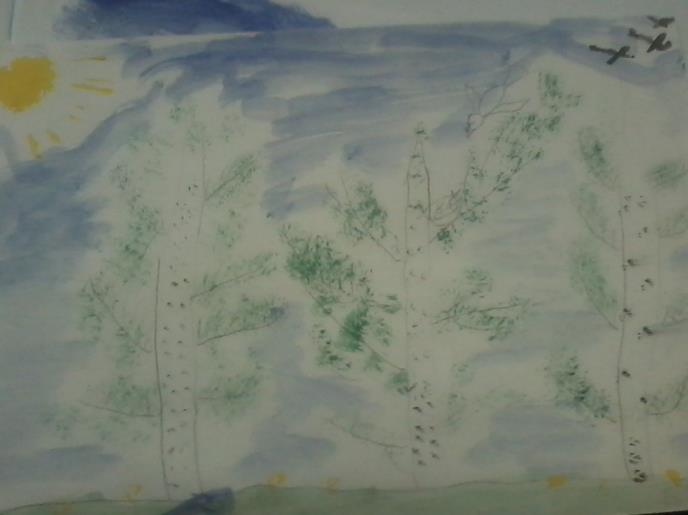 Спасибо
 за внимание!